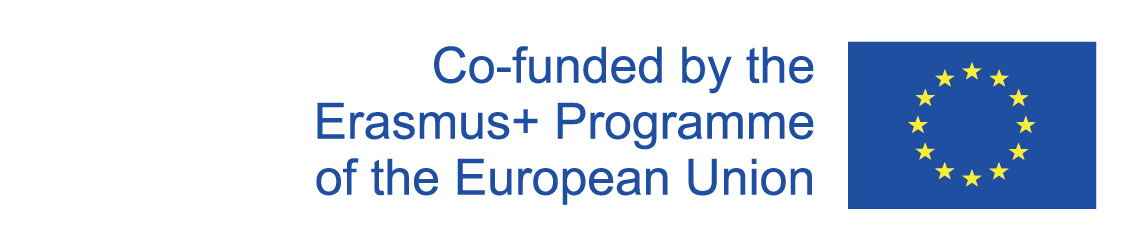 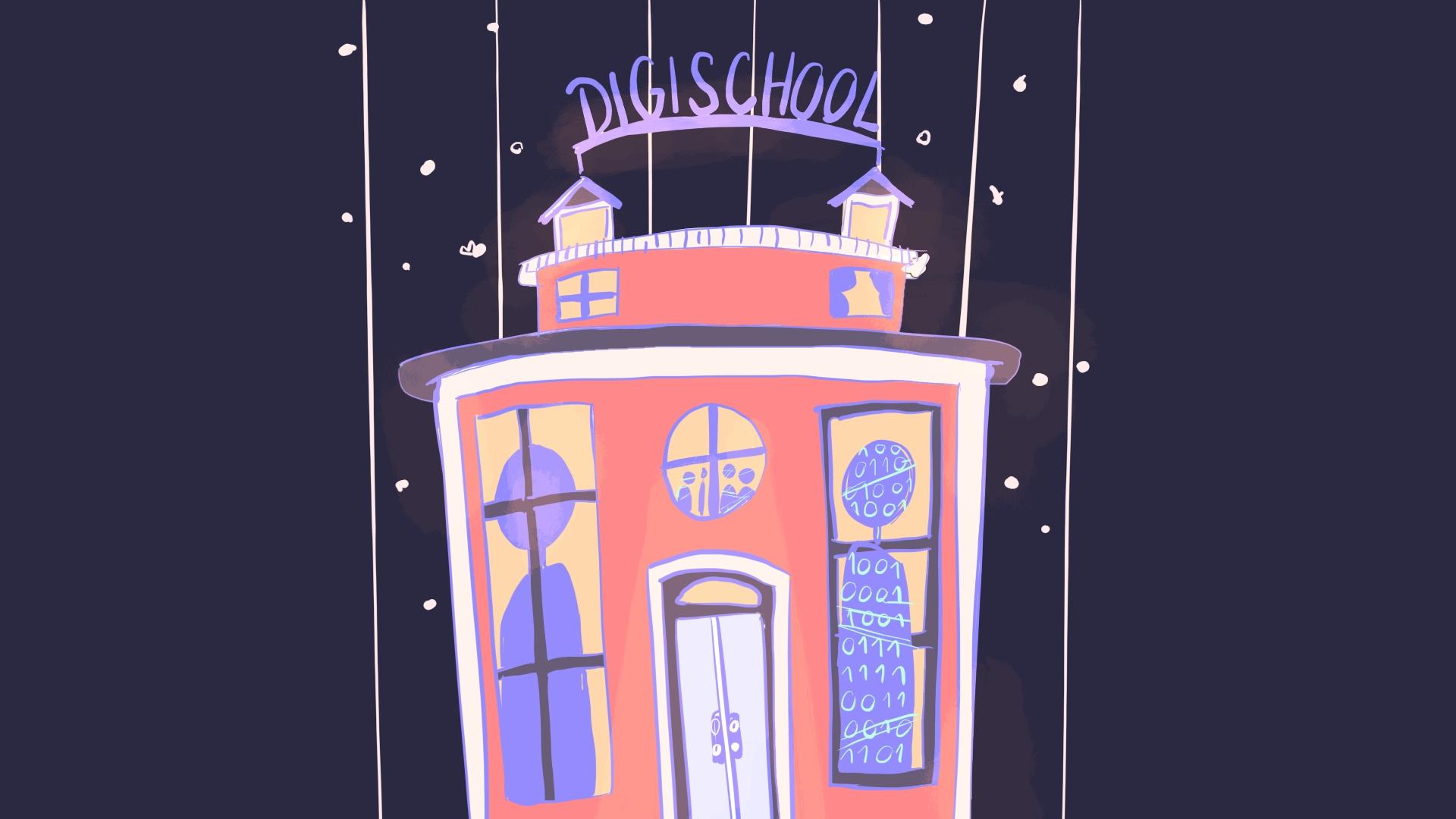 Reported speech
2020-1-SK01-KA226-SCH-094350  font ARIEL
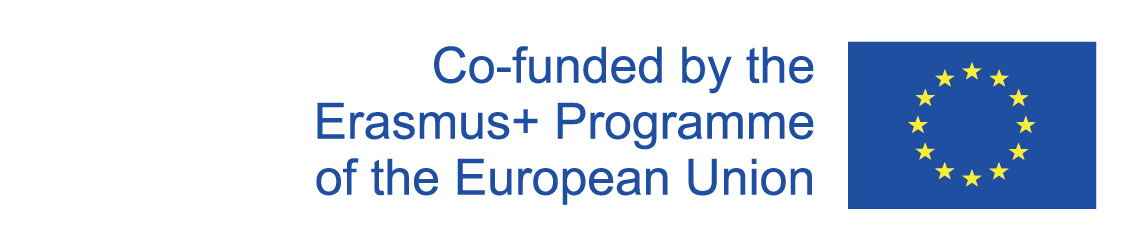 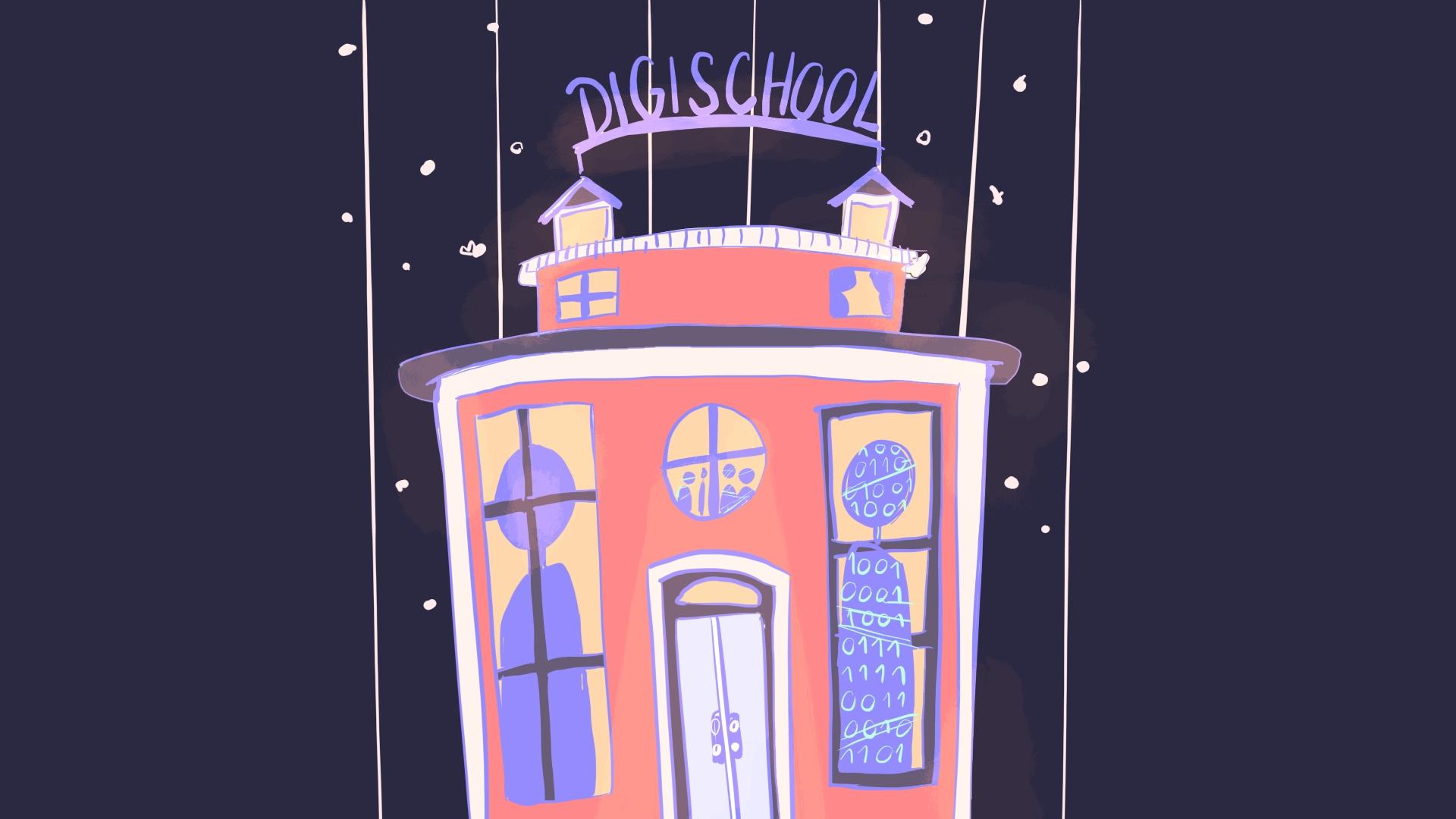 Subject: English language
Specification: ESL
Level: intermediate
Age of students: 15-16
Lesson length: 45 minutes
2020-1-SK01-KA226-SCH-094350  font ARIEL
‹#›
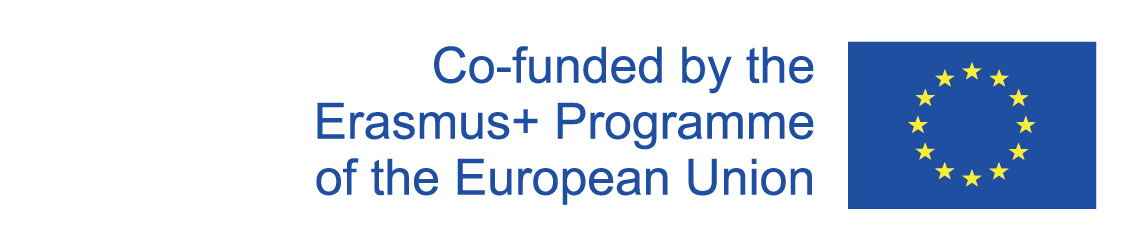 C O N T E N T
Theory
01
02
Educational materials
Sources
03
2020-1-SK01-KA226-SCH-094350
‹#›
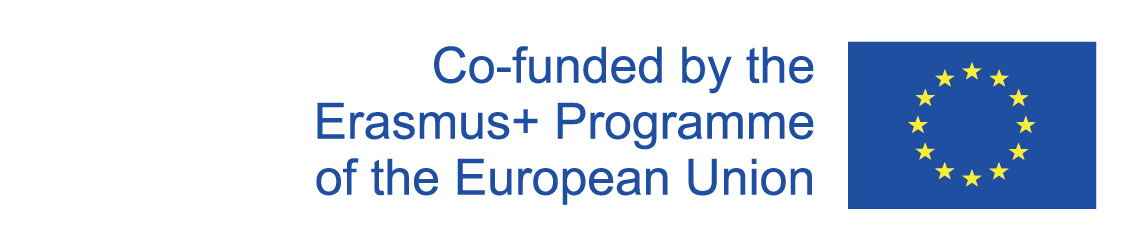 1
Theory
2020-1-SK01-KA226-SCH-094350
‹#›
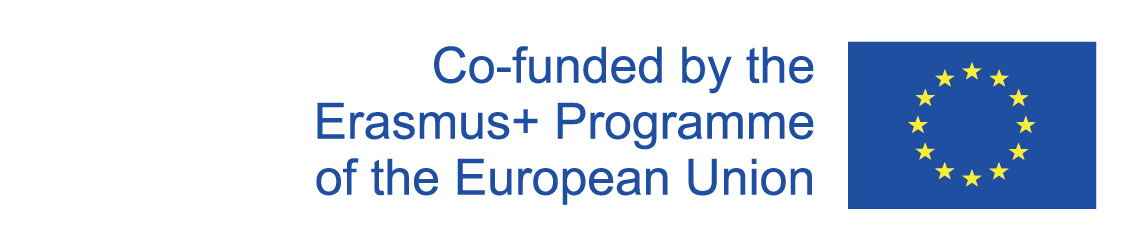 DIRECT SPEECH

Direct speech is what someone actually says? Like 'I want to know about reported speech'?
2020-1-SK01-KA226-SCH-094350
‹#›
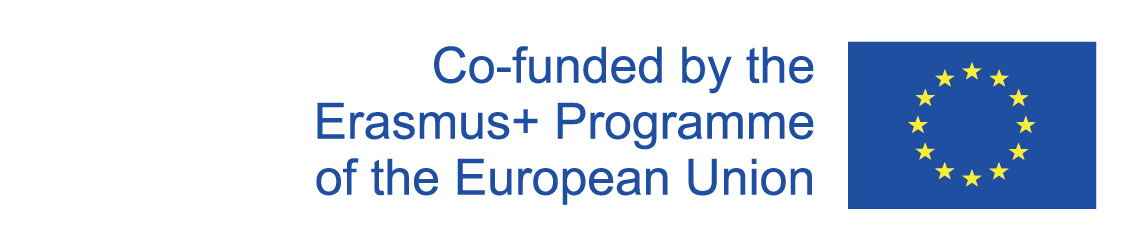 WHEN DO WE USE IT?
Sometimes someone says a sentence, for example "I'm going on a trip this weekend". Later, maybe we want to tell someone else what the first person said.
2020-1-SK01-KA226-SCH-094350
‹#›
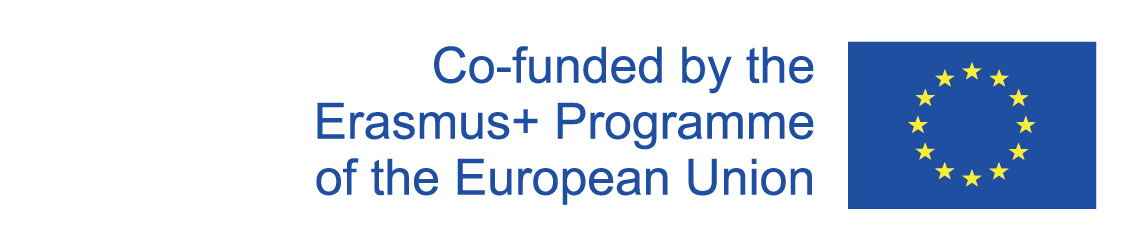 WHEN DO WE USE IT?
We use reported speech when we want to tell someone what someone said. 
We usually use a reporting verb (e.g. say, tell, ask, etc.) and then change the tense of what was actually said in direct speech.
2020-1-SK01-KA226-SCH-094350
‹#›
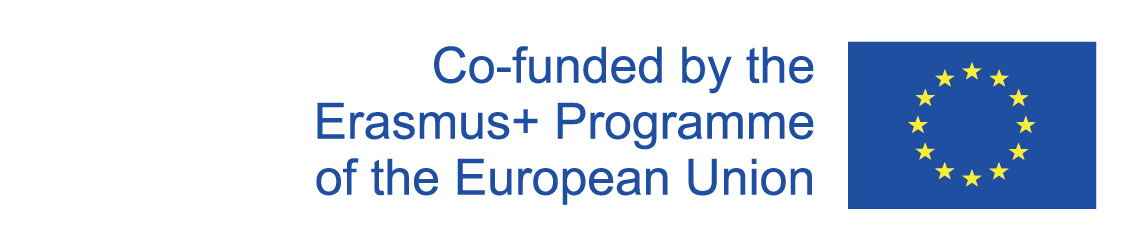 REPORTING VERBS
promise 
remind
warn
advise 
recommend 
encourage
2020-1-SK01-KA226-SCH-094350
‹#›
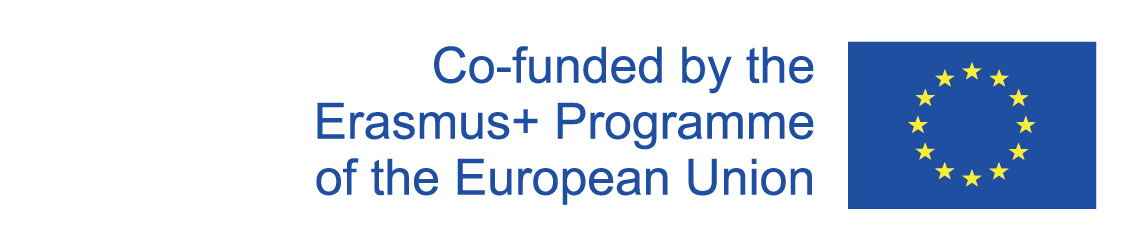 HOW DO WE CREATE IT?
present simple ---> past simple; 
present continuous ---> past continuous; 
present perfect ---> past perfect; 
can ---> could; 
will ---> would;
2020-1-SK01-KA226-SCH-094350
‹#›
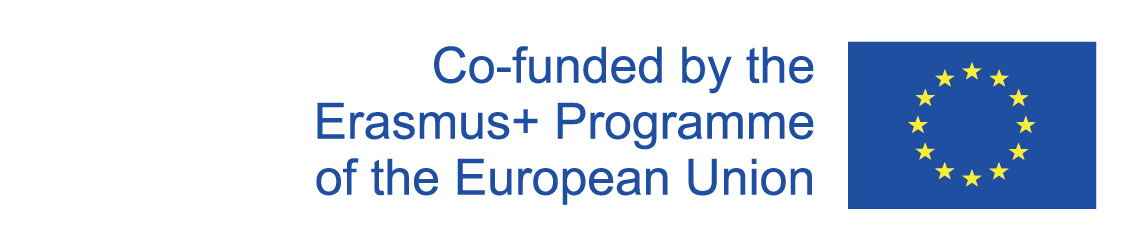 EXAMPLES
She said she was having the interview at four o’clock.(Direct speech: 'I’m having the interview at four o’clock.')
They said they’d phone later and let me know.(Direct speech: 'We’ll phone later and let you know.')
2020-1-SK01-KA226-SCH-094350
‹#›
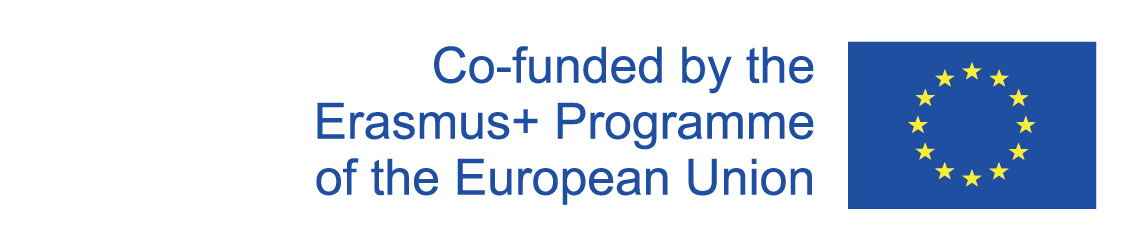 HOW DO WE CREATE IT?
Apart from changing the tense of the verb, you also have to think about changing other things: like pronouns and adverbs of time and place.
2020-1-SK01-KA226-SCH-094350
‹#›
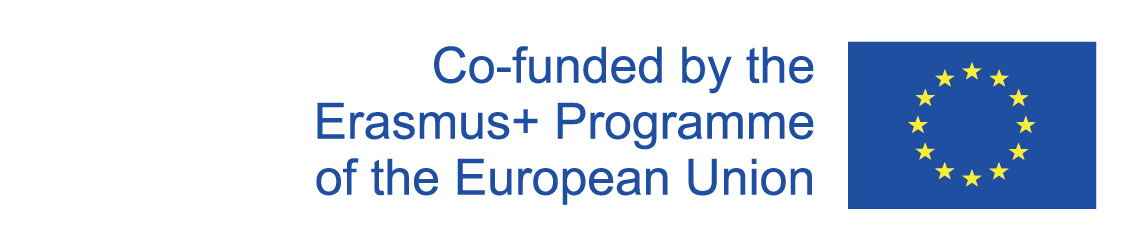 PRONOUNS
I/you ---> she/he
we/you ---> they
me/you ---> him/her
us/you ---> them
my/your ---> his/her
mine/yours ---> his/hers
our/your ---> their
ours/yours ---> theirs
this ---> that
these ---> those
2020-1-SK01-KA226-SCH-094350
‹#›
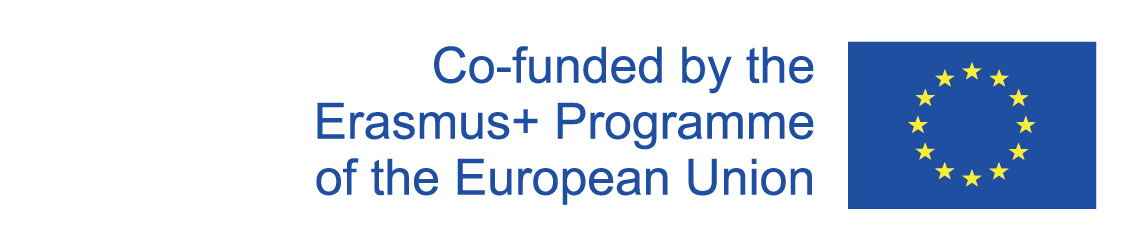 TIME ADVERBIALS
now ---> then/at that time
today ---> yesterday/that day
yesterday ---> the day before yesterday/the day before
last night ---> the night before/the previous night
last week ---> the week before/the previous week
tomorrow ---> the next day/the following day
2020-1-SK01-KA226-SCH-094350
‹#›
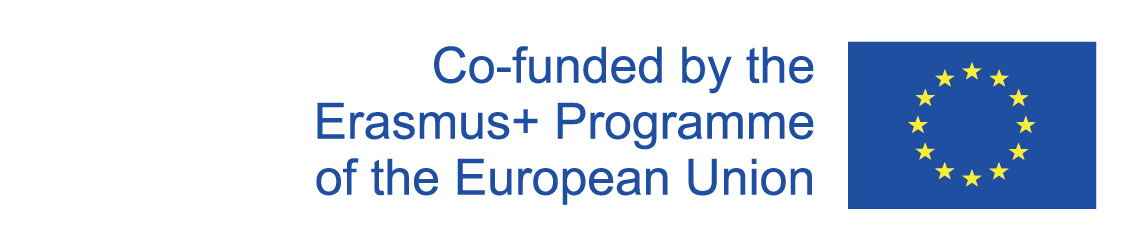 EXAMPLES
'We went yesterday.'  
> She said they had been the day before.
'I’ll come tomorrow.' 
> He said he’d come the next day.
2020-1-SK01-KA226-SCH-094350
‹#›
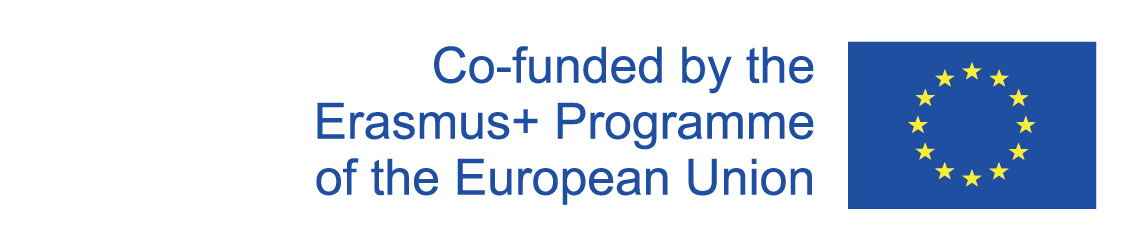 HOW DO WE CREATE IT?
If someone is saying something which is true now or always, you wouldn’t change the tense.

'Dogs can’t eat chocolate.' > She said that dogs can’t eat chocolate.
2020-1-SK01-KA226-SCH-094350
‹#›
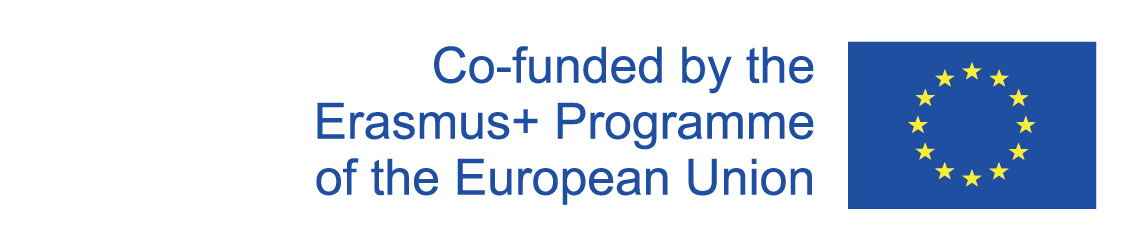 REPORTED QUESTIONS
We often use ask + if/whether, then change the tenses as with statements. 
In reported questions we don’t use question forms after the reporting verb.
2020-1-SK01-KA226-SCH-094350
‹#›
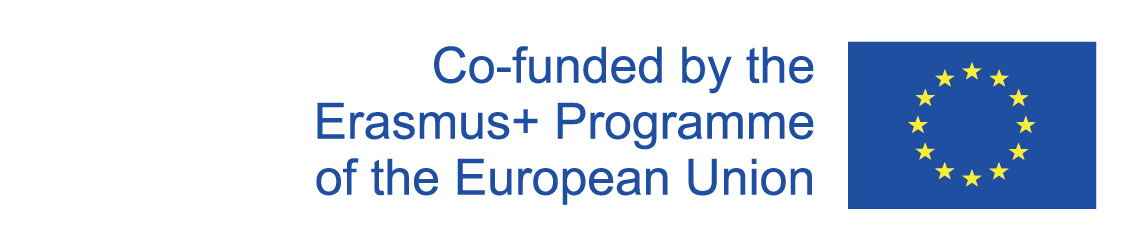 REPORTED QUESTIONS
Lucy: ,,Do you have a mobile phone?“
PRESENT TENSE
Lucy asked me if I had a mobile phone.
PAST TENSE
2020-1-SK01-KA226-SCH-094350
‹#›
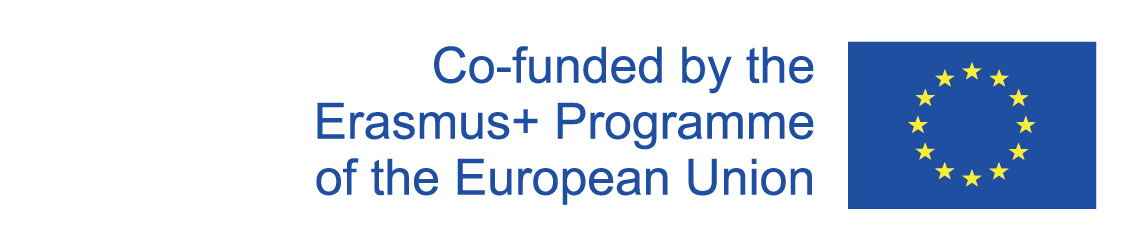 EXAMPLES
'Do you have any experience working with people?'They asked if I had any experience working with people.
'What acting have you done?'They asked me what acting I had done.
2020-1-SK01-KA226-SCH-094350
‹#›
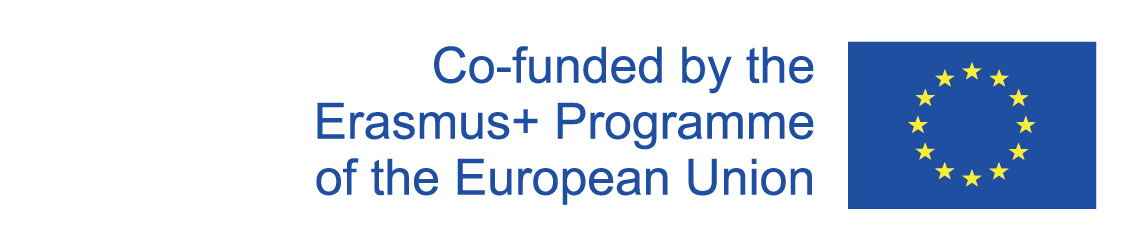 IMPERATIVE SENTENCES
Sentences that start with a verb in direct speech need a to + infinitive in reported speech.

She told him to be good. (Direct speech: 'Be good!')He told them not to forget. (Direct speech: 'Please don’t forget.')
2020-1-SK01-KA226-SCH-094350
‹#›
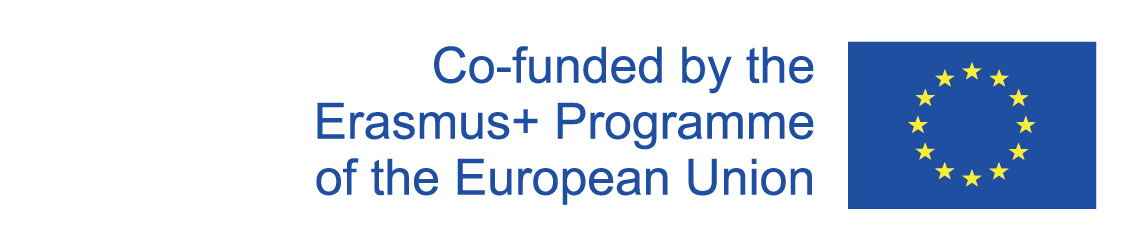 SUMMARY
2020-1-SK01-KA226-SCH-094350
‹#›
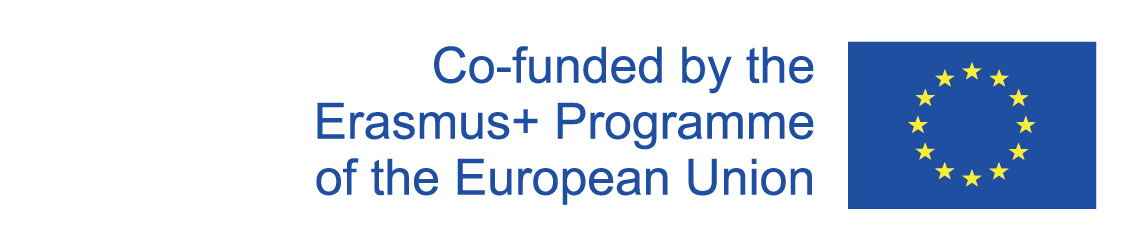 SUMMARY
2020-1-SK01-KA226-SCH-094350
‹#›
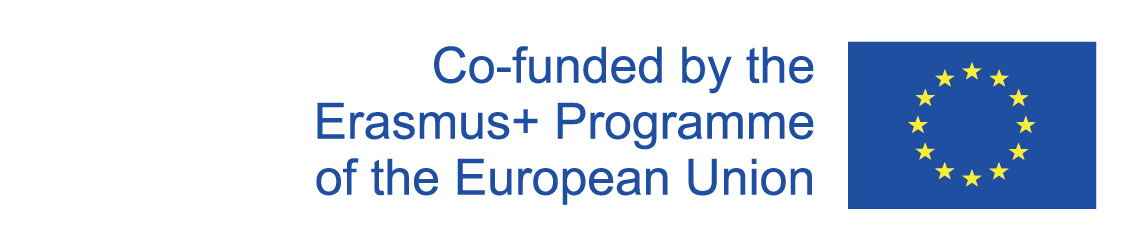 SUMMARY
2020-1-SK01-KA226-SCH-094350
‹#›
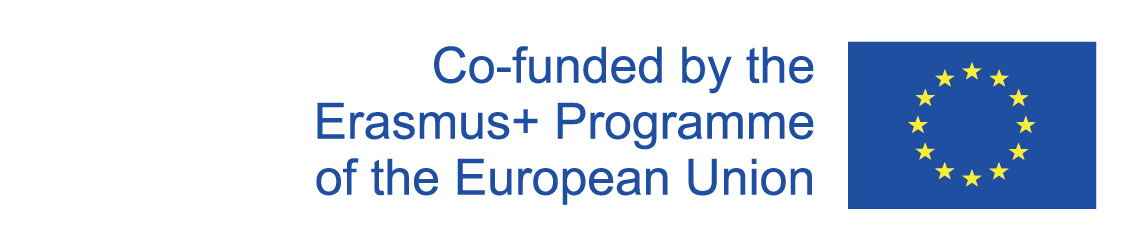 2
Educational materials
2020-1-SK01-KA226-SCH-094350
‹#›
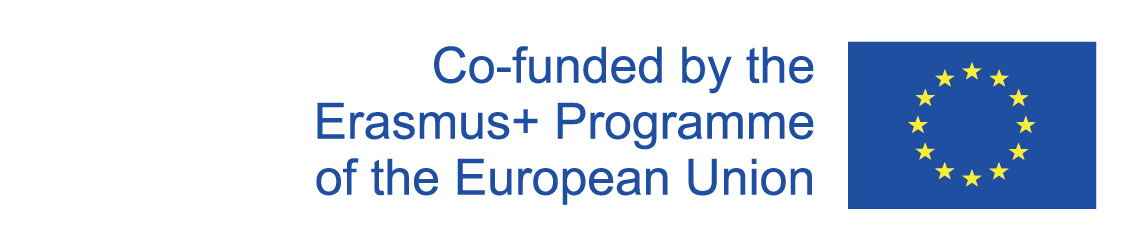 ACTIVITIES
FREE TIME - wordwall
SPORT - wordwall
Reported Speech - TEST - liveworksheets
2020-1-SK01-KA226-SCH-094350
‹#›
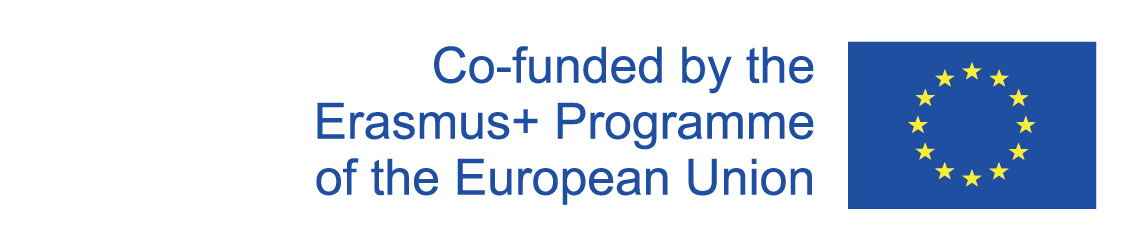 SOURCES
https://www.perfect-english-grammar.com/reported-speech.html 

https://learnenglishteens.britishcouncil.org/grammar/intermediate-grammar/reported-speech
2020-1-SK01-KA226-SCH-094350
‹#›
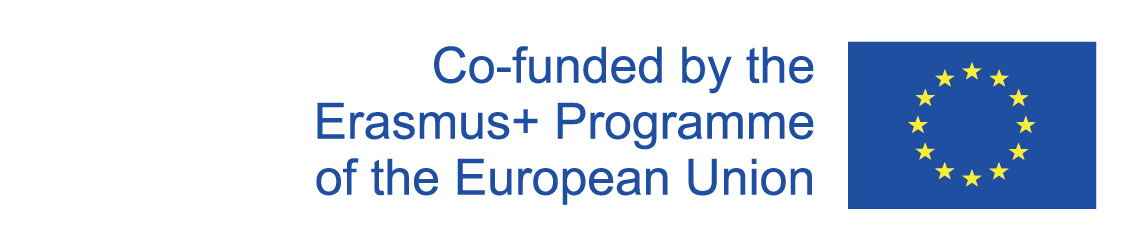 EN The European Commission's support for the production of this publication does not constitute an endorsement of the contents, which reflect the views only of the authors, and the Commission cannot be held responsible for any use which may be made of the information contained therein.
SK Podpora Európskej komisie na výrobu tejto publikácie nepredstavuje súhlas s obsahom, ktorý odráža len názory autorov, a Komisia nemôže byť zodpovedná za prípadné použitie informácií, ktoré sú v nej obsiahnuté.
2020-1-SK01-KA226-SCH-094350
‹#›